STEROIDY
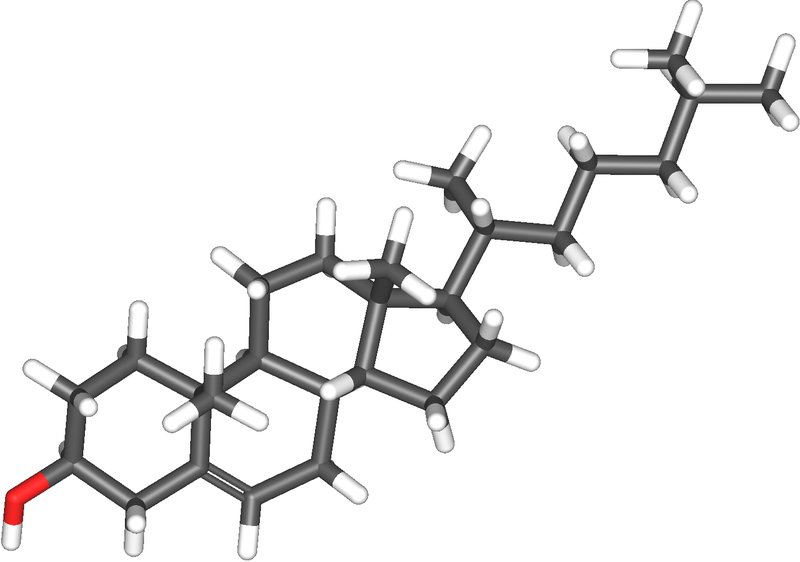 obecná charakteristika
fyziolog. význam. přírodní látky (rostliny & živočichové)

bezbarv.  lipofil. krystal. látky, rozp. v org. rozpouštědlech

uhlovodíky; O deriváty (-OH, -(C=O)-, -COOH)

odvozeny od steranu (= cyklopentanoperhydrofenanthren)
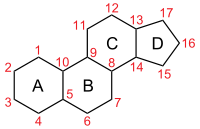 rozdělení
steroly (steroidní alkoholy)

žlučové kyseliny

steroidní hormony

steroidní glykosidy
steroly
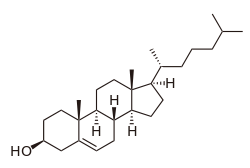 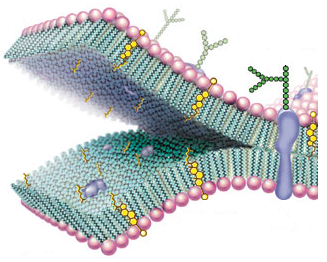 cholesterol





              vitamin D2                               vitamin D3
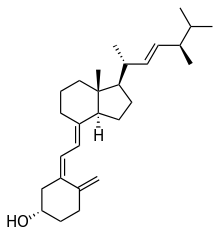 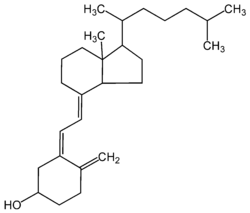 žlučové kyseliny
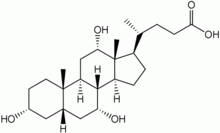 steroidní hormony
pohlavní – produkují pohl. žlázy za stimulace hormonů podvěsku mozkového , kontrola pohl. pochodů, vývoj pohl. orgánů a sek. pohl. znaků

- (m.) androgeny – stimulace a vývoj maskulinních         charakteristik, př. testosteron
             anabolika – podporují tvorbu proteinů
- (ž.) estrogeny – vyluč. vaječníky, průběh menstruačního          cyklu, př. estradiol
         gestageny – vyluč. žlutým tělískem, příprava sliznice         pro zachycení oplodněného vajíčka, řídí průběh         těhotenství - progesteron
testosteron


                           
                                             estradiol


                                          progesteron
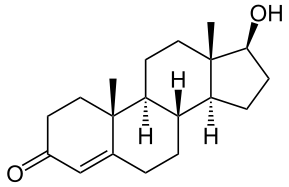 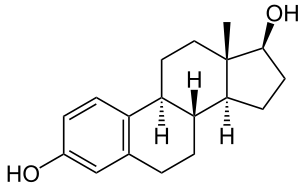 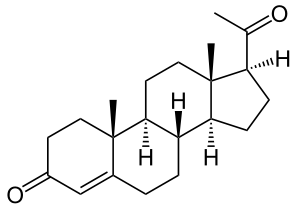 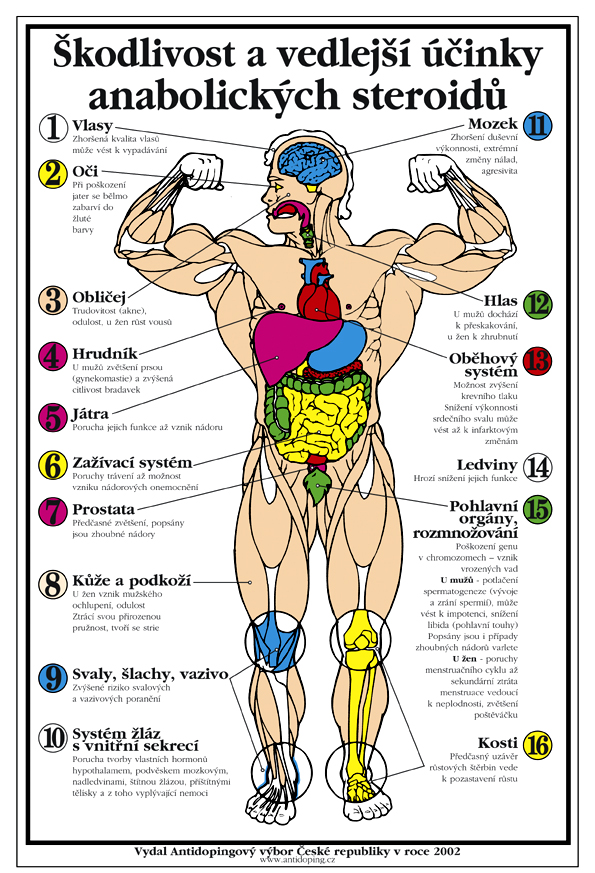 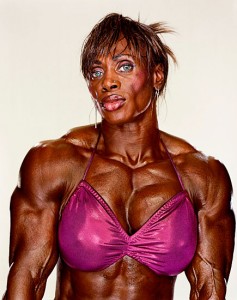 kortikoidní hormony
v kůře nadledvin
glukokortikoidy – řízení metabolismu sacharidů a proteinů, př.  kortisol
mineralokortikoidy – hospodaření s minerály a vodou, př. aldosteron
steroidní glykosidy
steroidní sloučeniny s glykosidicky navázaným sacharidem
- srdeční glykosidy – semena a listy náprstníku,  ovlivňují srdeční činnost – př. digitoxin
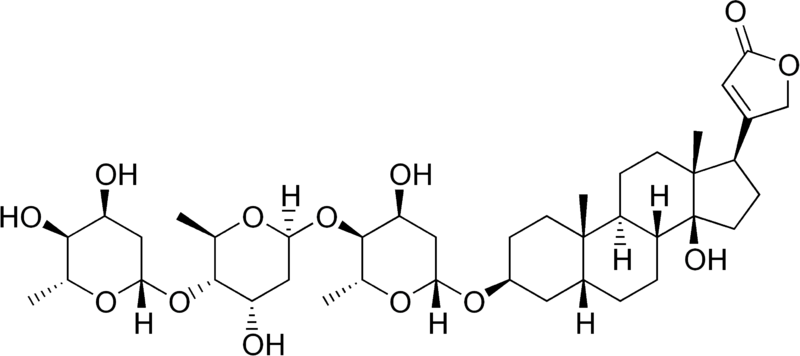